EASTER
WHAT IS EASTER
EASTER IS CATHOLIC FEAST
CELEBRATE IN SPRING
NO DAY IS SET
FAMILY GATHERING
EASTER CUSTOMS
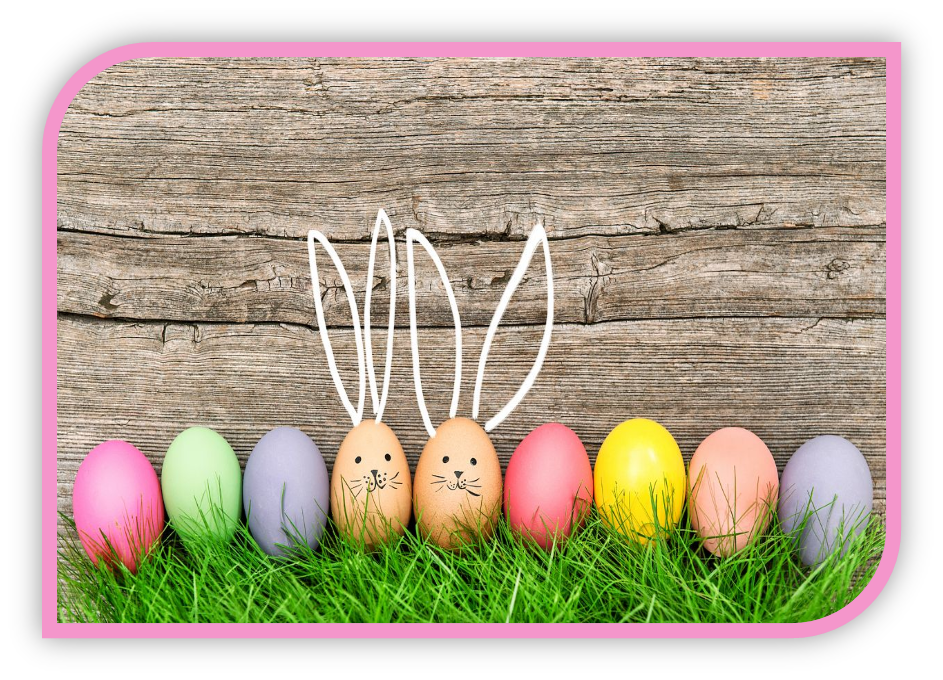 EGGS COLORING
BANGING EGGS
DEDICATION OF FOOD
GOING TO MASS
EASTER FOOD
COOKED HAM
COOKED EGGS
YOUNG ONIONS
RADISH
HAM IN BREAD
CAKES
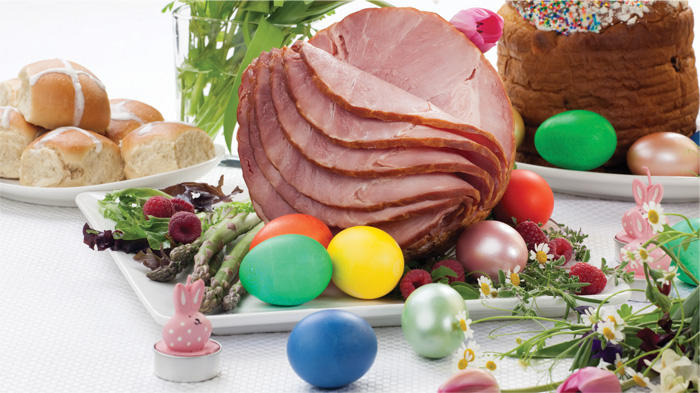 SYMBOLS OF EASTER
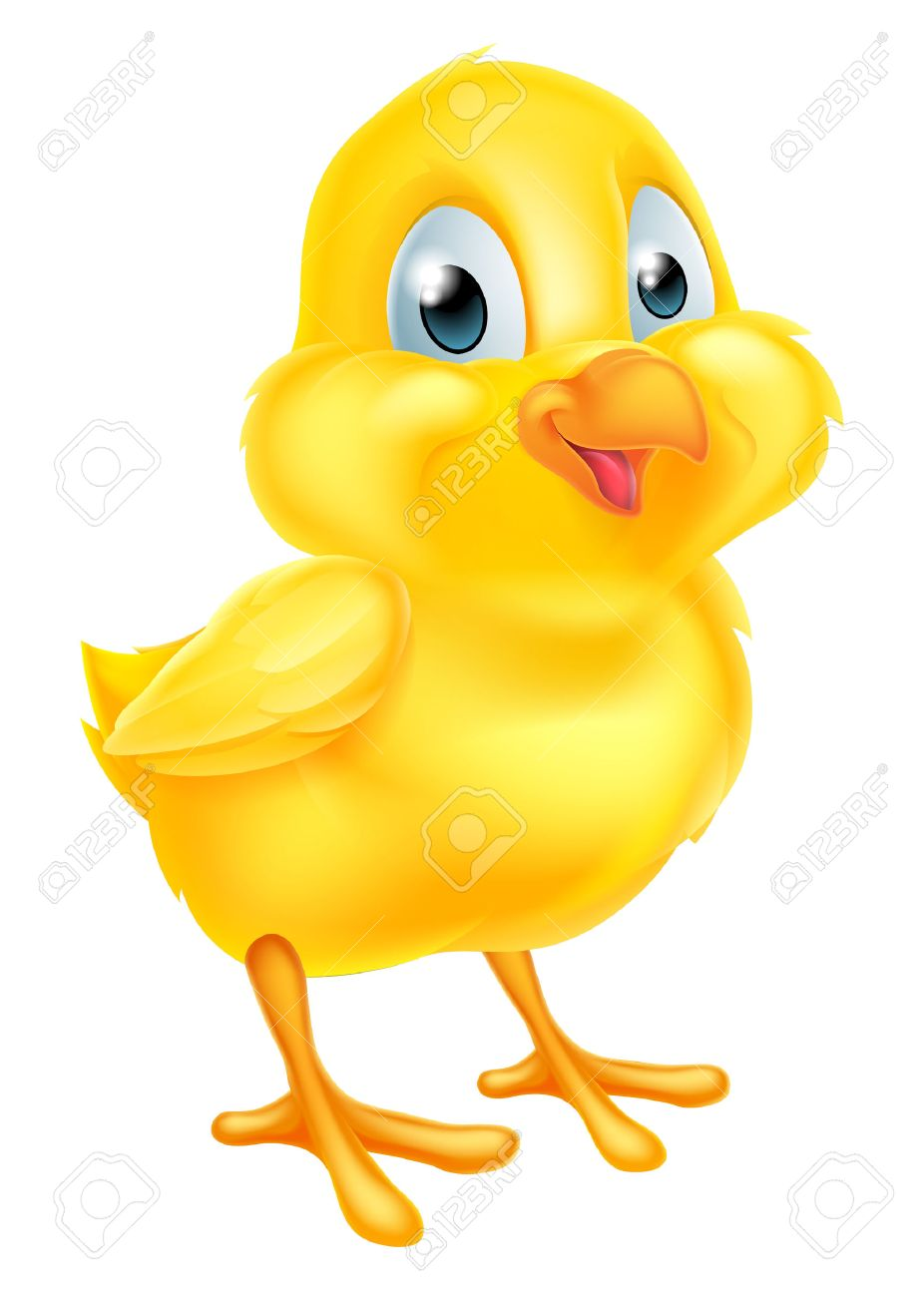 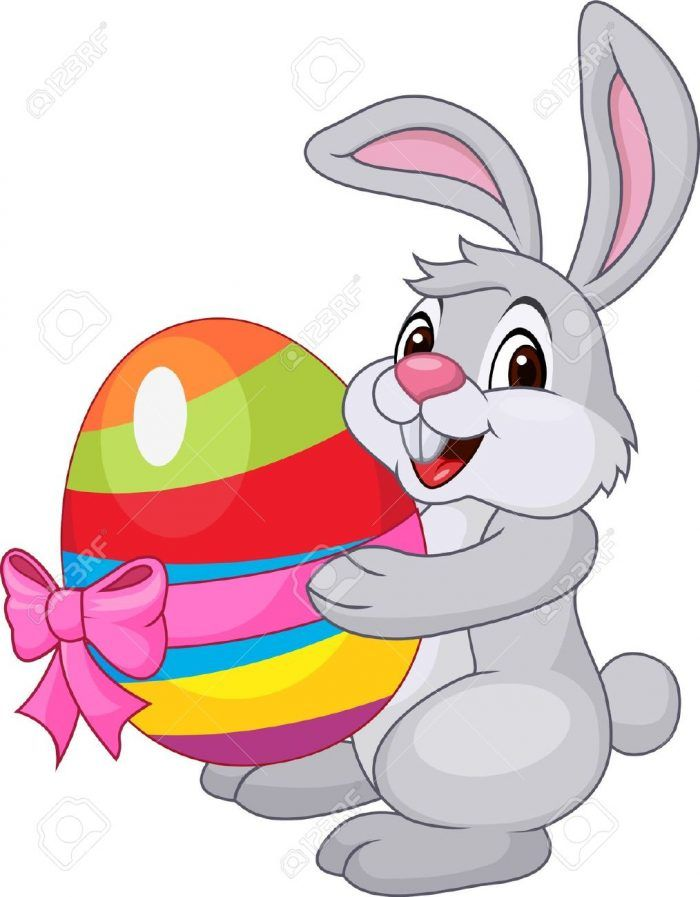 RABBIT
AND
CHICKEN
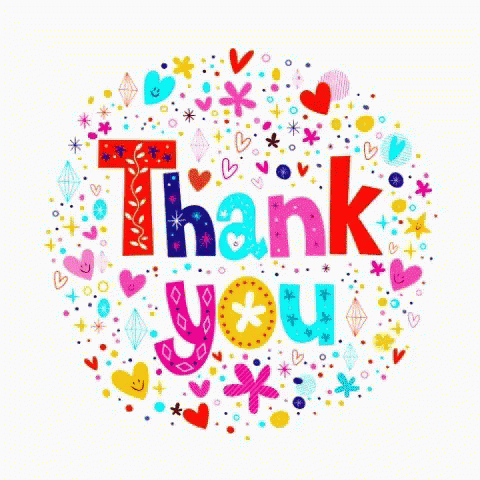